Анализ качества обученности по предметам учебного плана.
Муниципальное бюджетное общеобразовательное учреждение города Костромы «Средняя общеобразовательная школа №29»
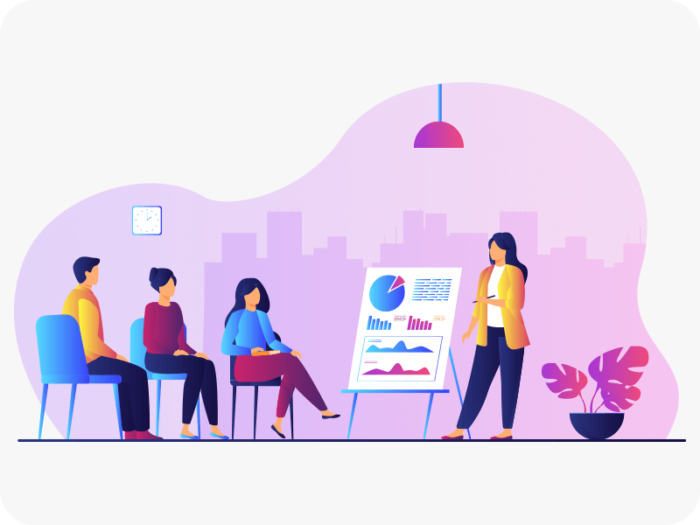 Педагогический совет. 29 марта 2024 года
Качество образования
— это степень удовлетворенности ожиданий
различных участников образовательного процесса:
1. учащихся и их семей,
2. администрации школы, 
3. членов педагогического коллектива, 
4. внешних организаций, с которыми сотрудничает образовательное  учреждение для достижения результата.
Количество учащихся на уровне НОО за 3 года
[Speaker Notes: Количество учащихся начальных классов уменьшилось, так как последние два года были набраны по 2 класса и в связи с переходом учащихся в новые школы.]
Результаты  учебной деятельности за 3 года 
на уровне НОО
Количество учащихся на уровне ООО за 3 года
Результаты  учебной деятельности за 3 года 
на уровне ООО
Количество учащихся на уровне СОО за 3 года
Результаты  учебной деятельности за 3 года 
на уровне СОО
Результаты  учебной деятельности за 3 года 
по школе
Проблемы:
Необъективная оценка результатов деятельности ученика
Низкая мотивация у учащихся
Увеличение количества учащихся с ОВЗ
Постоянная смена педагогического коллектива
Нет преемственности между НОО и СОО
Не выстроена система работы с родителями, применение опыта работы коллег с педагогического совета, изменение формы работы с родителей.
Отсутствие самоанализа урока, 
Использование анализа мониторинговых работ для внесения изменений в профессиональную деятельность с методической точки (внесение корректировка ошибок, не всегда учитывается специфика класса и ребенка.
Результаты внутреннего мониторинга за 3 года на уровне НОО
Результаты внутреннего мониторинга за 3 года на уровне ООО
Результаты внутреннего мониторинга за 3 года на уровне СОО
Результаты государственной итоговой аттестации выпускников за 3 года (9 классы)
Результаты государственной итоговой аттестации выпускников за 3 года (11 классы)
Результаты внешнего мониторинга за 3 года (ВПР) на уровне НОО
Результаты внешнего мониторинга за 3 года (ВПР) на уровне ООО
Результаты внешнего мониторинга за 3 года  на уровне СОО
Спасибо за внимание!